Starter
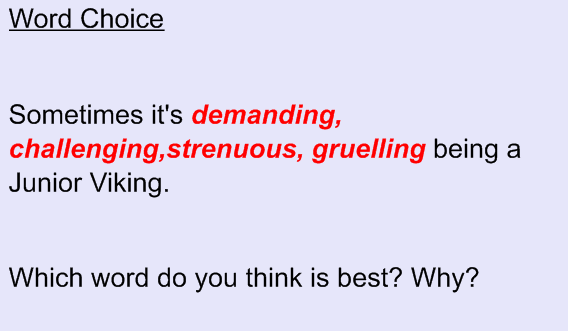 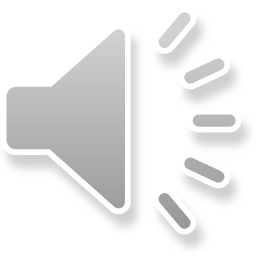 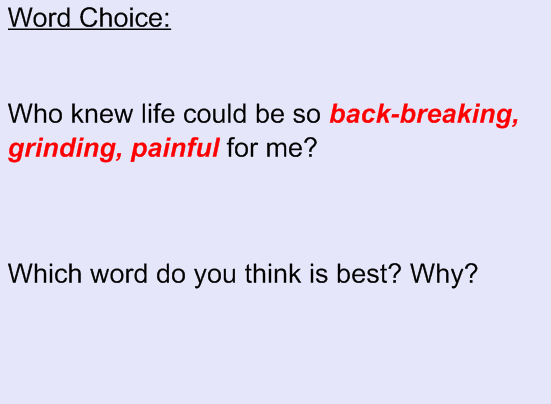 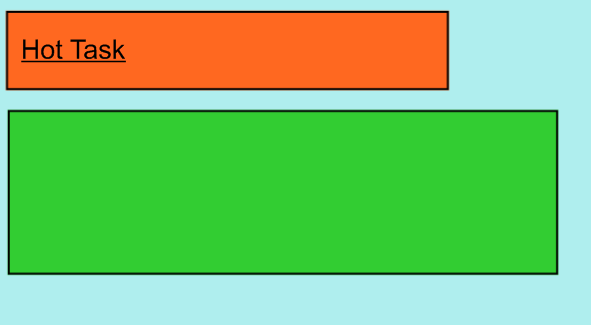 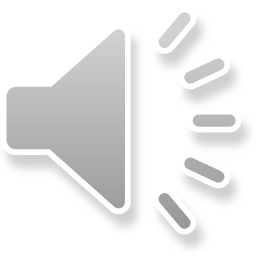 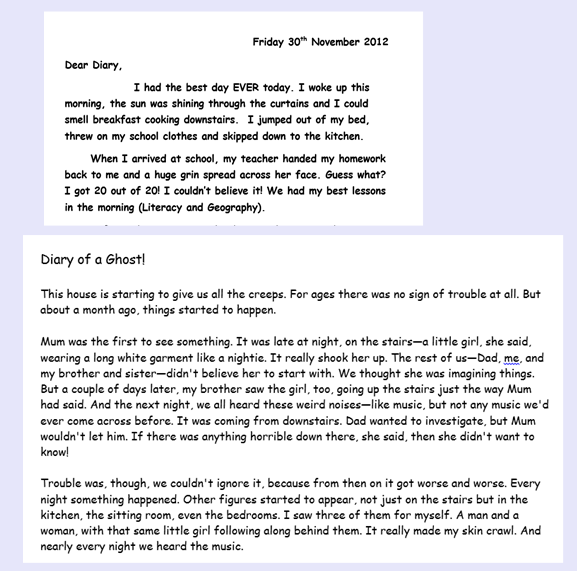 Which diary is better and why?
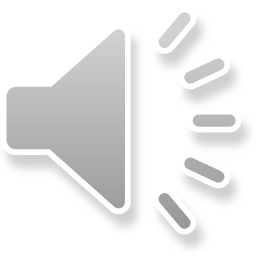 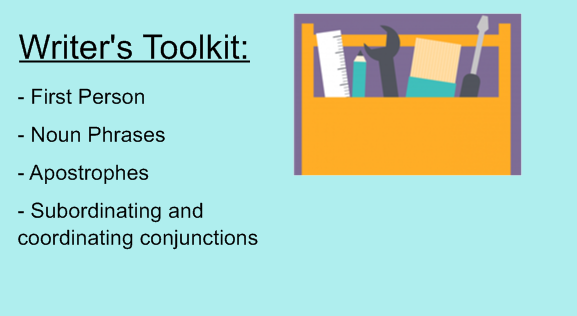 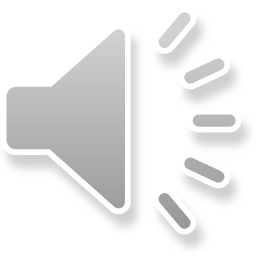 Write paragraph three using your planning sheet.
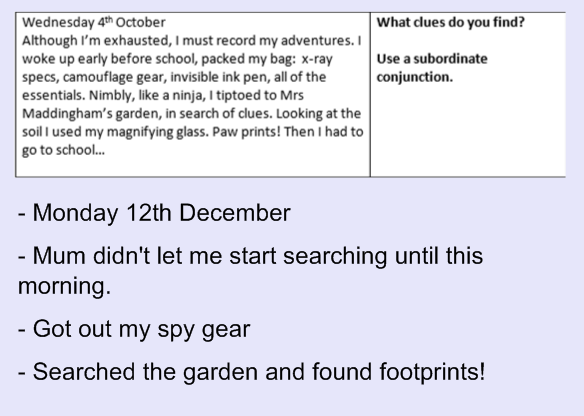 Write paragraph four using your planning sheet.
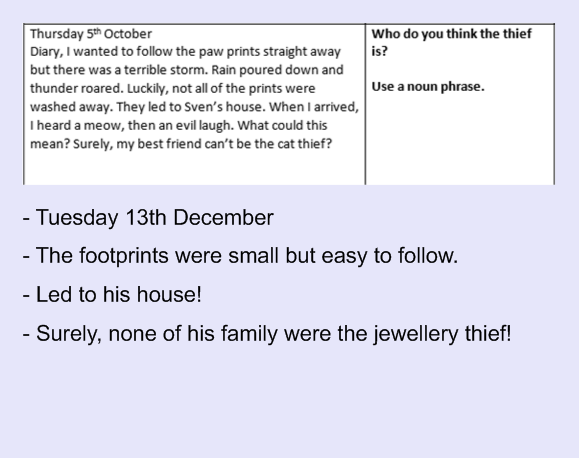 Don’t forget to edit your two paragraphs.Remember to refer to the Writer’s Toolkit.
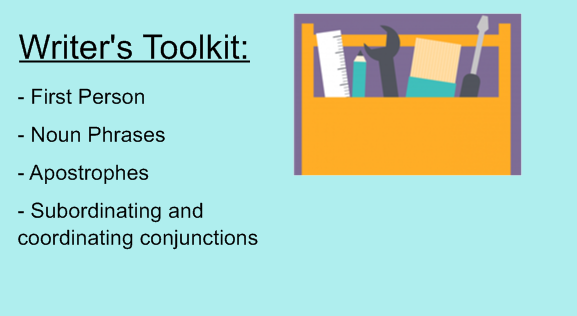